Дистанційне навчання. Вебінари та соціальні мережі
Виконала учениця групи ФМ-21
Політехнічного ліцею НТУУ «КПІ»
Ходос Злата
Вчитель: Білошицька Л.В.

                   Київ-2015
Перегляд мультимедіа
Виконання завдань
Розкрутка послуги через соц.мережі
Вебінари
Дистанційне навчання
Швидкий зв’язок з викладачем
Можливість спільного доступу в One Drive
Відношення вчителів до появи дистанційного навчання
Переваги
Можливість надавати уроки не виходячи з дому
Велика цільова аудиторія
Для вчителя – це розвиток навичок роботи з мережею інтернет та інноваційними технологіями в області комунікації
Основний недолік
Якщо ваш учень – іноземець, що є цілком реальним, можливо, буде не зручно оплачувати заняття.

Наприклад такі незручності створюються «стрибками» курсу валюти або системою оплати(як приклад електронні рахунки).
Вебінари
Вебінар
це семінар, що проводиться посередництвом мережі Інтернет в режимі реального часу, коли ведучий використовує голосовий зв’язок і слайди, а учасники можуть спілкуватися між собою та з ведучим у чаті.
Особливості деяких сервісів:
DimDim – найпростіший, можливість безкоштовного використання, до 20 учасників, але англомовний інтерфейс, розширені можливості платні
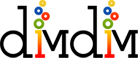 http://dimdim.com
Comdi – достатньо широкий функціонал, запис вебінару, можливість безкоштовного використання, але у обмежений термін
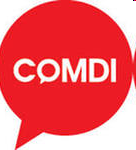 http://www.comdi.com
One Drive
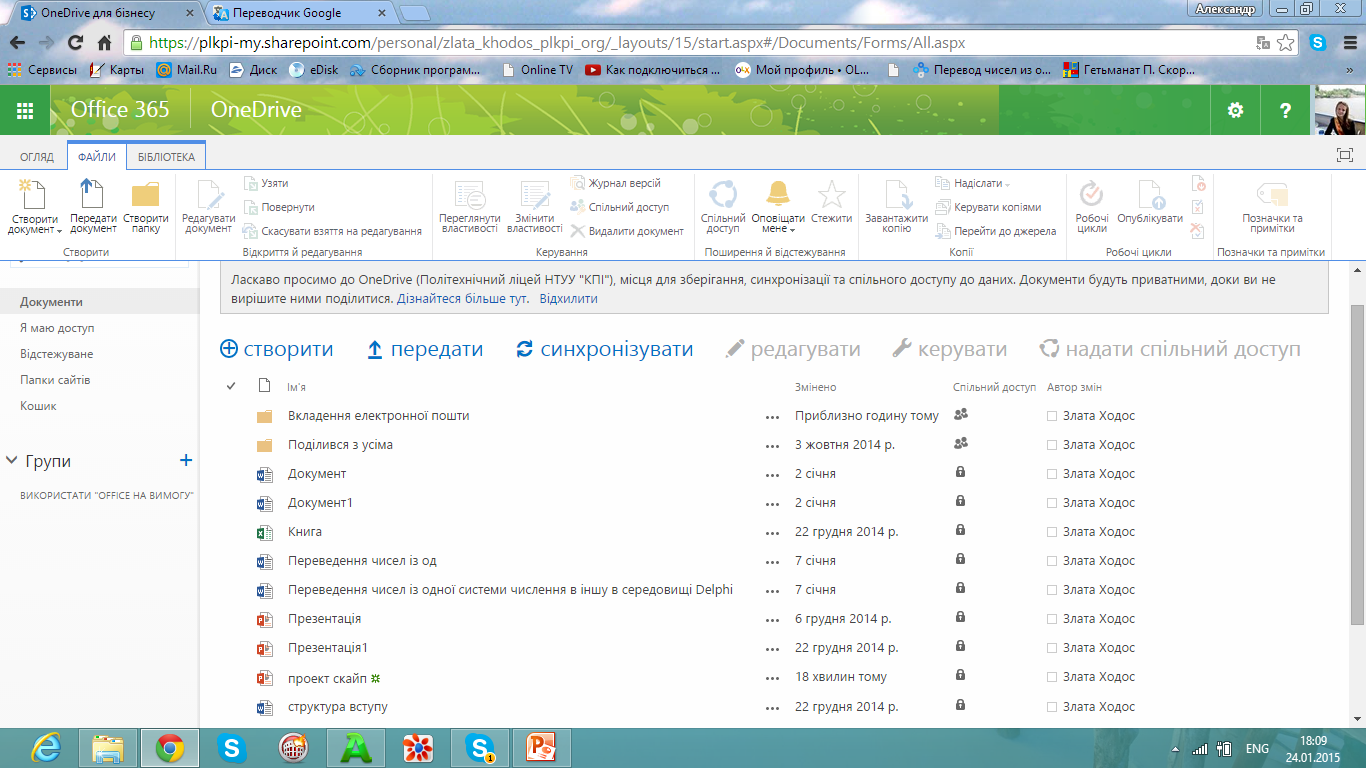 Надання спільного доступу до файлу в One Drive
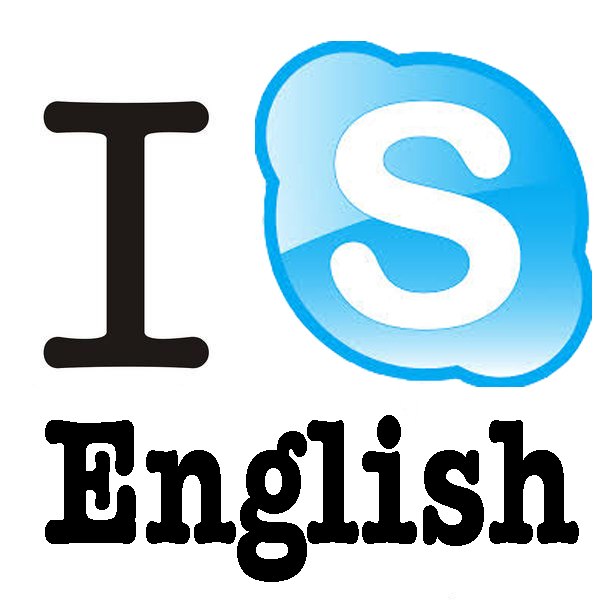 Демонстрація принципу роботи
Здійснюється на базі спільноти «I Skype English»
Що таке “I Skype English”?
Це загальна назва спільнот, створених під ідентичною назвою у трьох соціальних мережах та YouTube, яка як за допомогою електронних матеріалів, так і по Skype надає різнотипові уроки англійської мови.
Для YouTube
В спільноту
Створення відеоуроків
I Skype English
Опитування
Комп’ютер/мобільний
Уроки по Skype
Тести
Керування спільнотами
Миттєвий живий переклад
Гумористичне
наповнення
Конкурси
Інтерфейс спільноти
Facebook
Переваги й недоліки спільноти у Facebook
+
-
Переважна кількість користувачів – це іноземці, так як Facebook є більш використовуваним за кордоном, аніж в країнах СНД.
Групу можна розкручувати лише за гроші.
ВКонтакті
Переваги й недоліки спільноти у  ВКонтакті
+
-
Популярна серед населення країн СНД, що спричиняє більшу кількість російськомовних учнів, чим створюється зручність вчителеві.

Легко розкручувати спільноту
Мало можливостей для розміщення файлів різних форматів в нормальному презентабельному вигляді(наприклад мультимедійних презентацій)

Зниження якості відео
Instagram
Можливості Instagram, потрібні для дистанційного навчання
Дуже велика цільова аудиторія
Можливість «накопичування» підписників за допомогою «взаємного читання»
Не лімітована кількість зображень щодня
Можливість «Взаємного піару»
YouTube
Переваги YouTube
Можливість запису уроку з веб-камери
Можливість надавати до відео лише приватний доступ (по особливому посиланню)
Якість відео не погіршується
Електронна пошта
Зворотній зв’язок
Миттєві повідомлення
Коментарі до відео та записів
Зворотній зв’язок – електронна пошта
Можливість, яка потребує розвитку
Адміністрація спільноти в подальшому житті хоче запровадити послугу, миттєвого перекладу.
Так як зараз є можливість на смартфон встановити Skype, ми пропонуємо переклад на переговорах, неначе перекладач сидить з вами в одній конференц-залі.
Оберіть урок для перегляду
Статистика, станом на день виконання аналізу
Географія
Шукайте нас в соціальних мережах
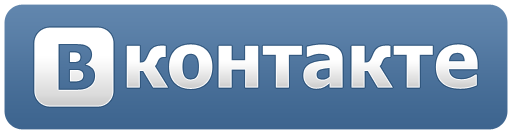 Оберіть соціальну 
мережу
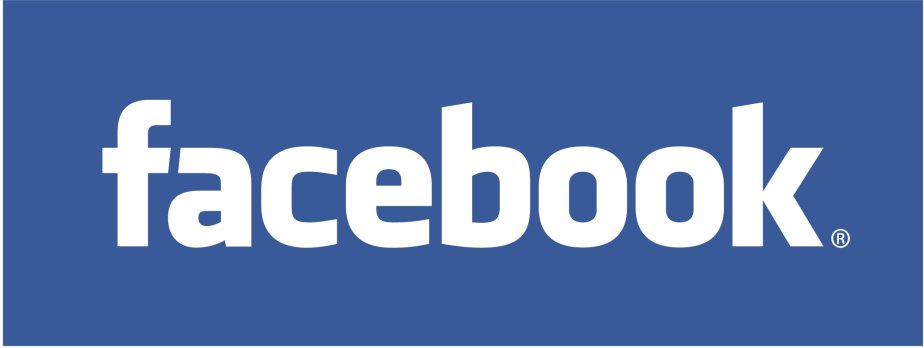 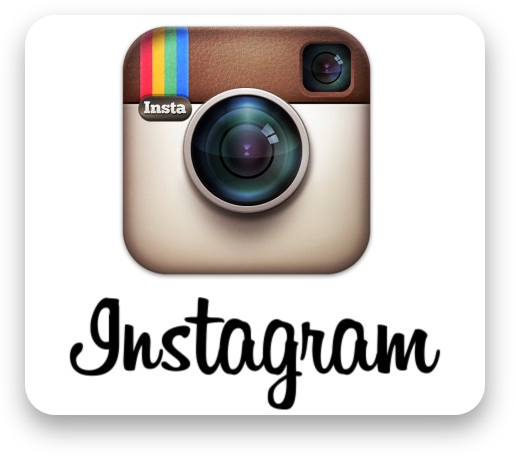 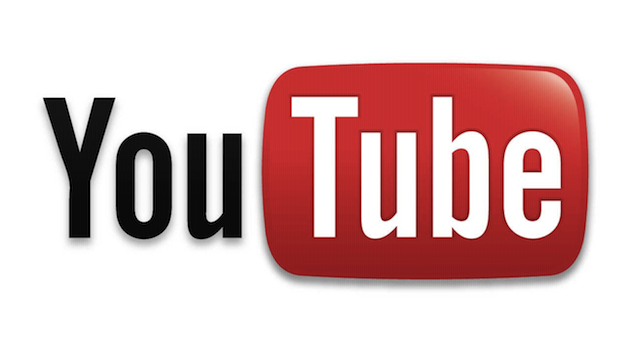 Дякую за увагу!